Образ осени в литературе, музыке, живописи.
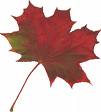 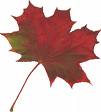 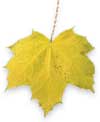 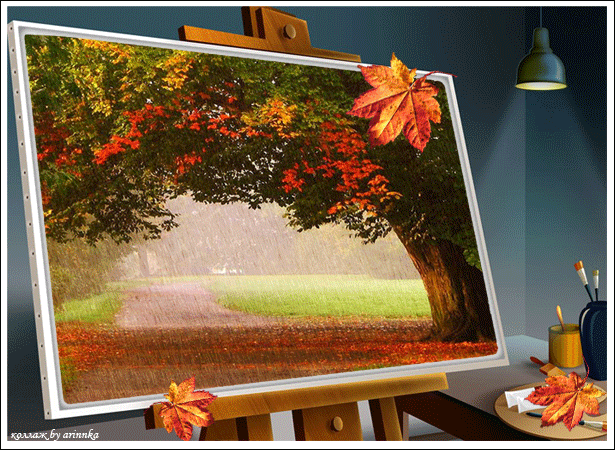 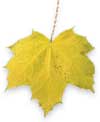 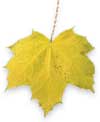 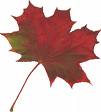 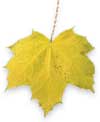 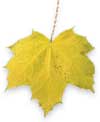 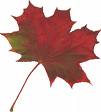 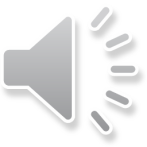 Не то, что мните вы, природа:
  В ней есть душа, в ней есть свобода,
В ней есть любовь, в ней есть язык.
                                       Ф.И. Тютчев.
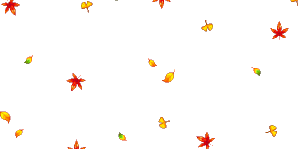 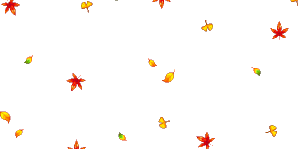 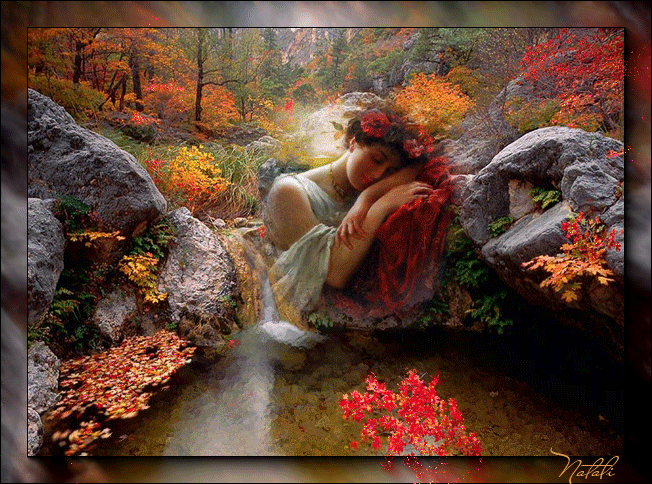 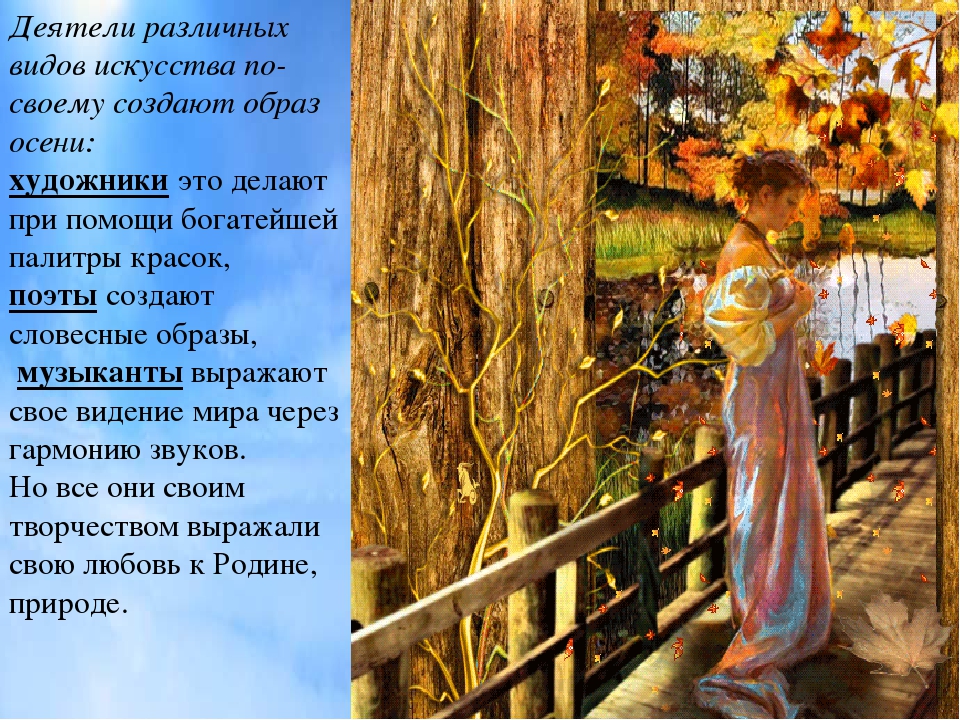 Где мы можем встретить описание осени?
«Осень описывают в своих произведениях поэты и писатели».
«Осень изображают художники».
«Многие композиторы посвятили свои произведения осени».
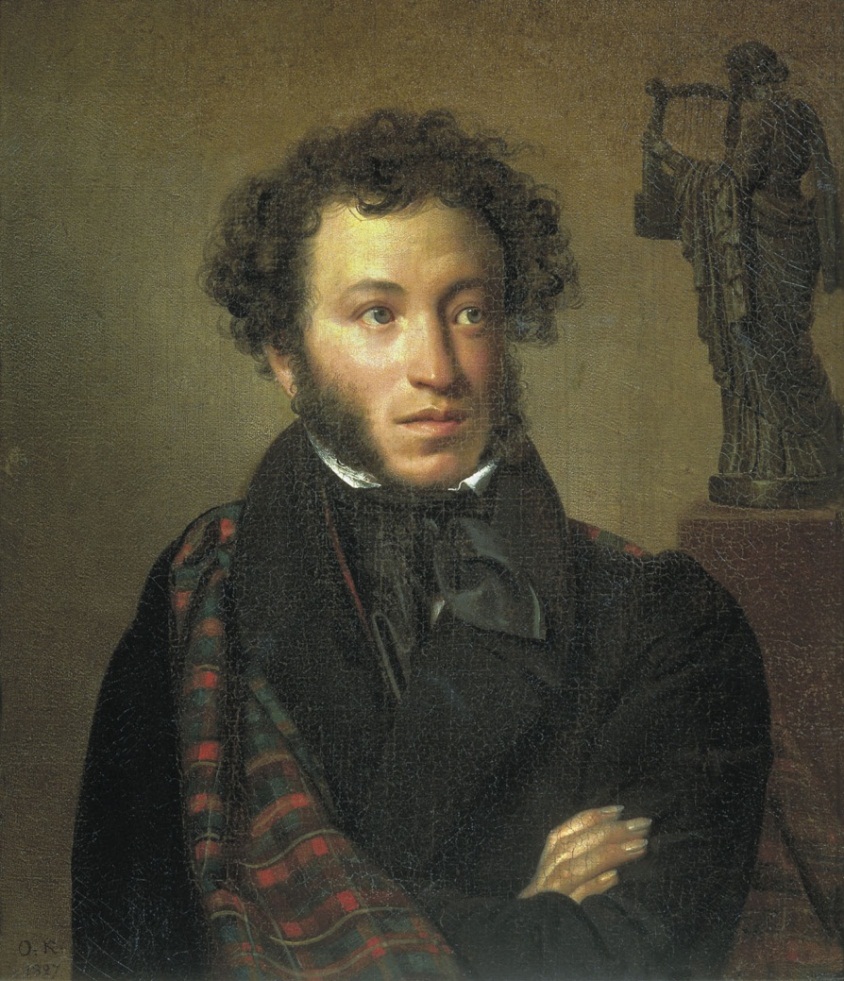 Унылая пора! очей очарованье!
Приятна мне твоя прощальная краса-
Люблю я пышное природы увяданье,
В багрец и золото одетые леса,
В их сенях ветра шум и свежее дыханье,
И мглой волнистою покрыты небеса,
И редкий солнца луч, и первые морозы,
И отдаленные седой зимы угрозы.
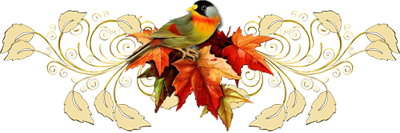 Александр Сергеевич Пушкин
Иван Алексеевич Бунин
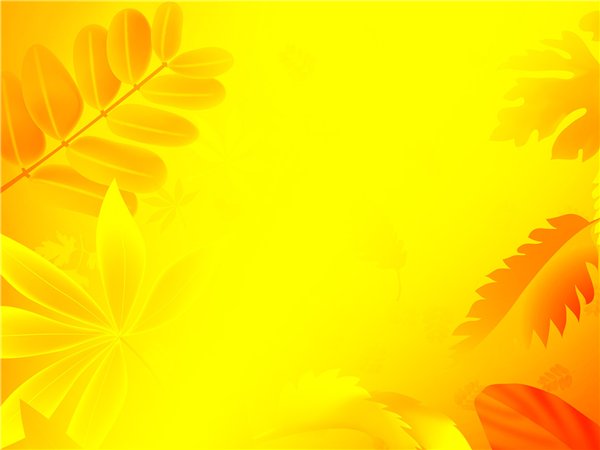 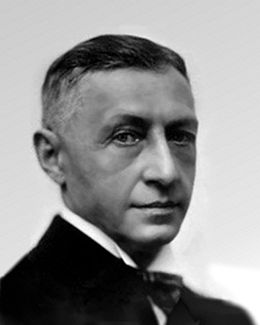 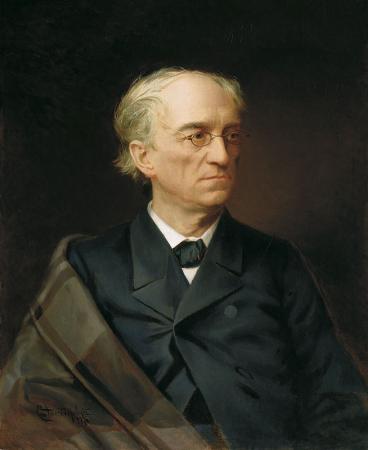 Есть в осени первоначальной 
Короткая, но дивная пора – 
Весь день стоит как бы хрустальный,
И лучезарны вечера... 
Где бодрый серп гулял и падал колос, 
Теперь уж пусто всё - простор везде, - 
Лишь паутины тонкий волос 
Блестит на праздной борозде.
Пустеет воздух, птиц не слышно боле, 
Но далеко ещё до первых зимних бурь – 
И льётся чистая и тёплая лазурь 
На отдыхающее поле...
Фёдор Иванович Тютчев
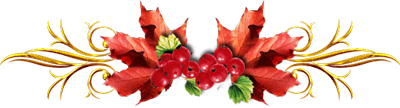 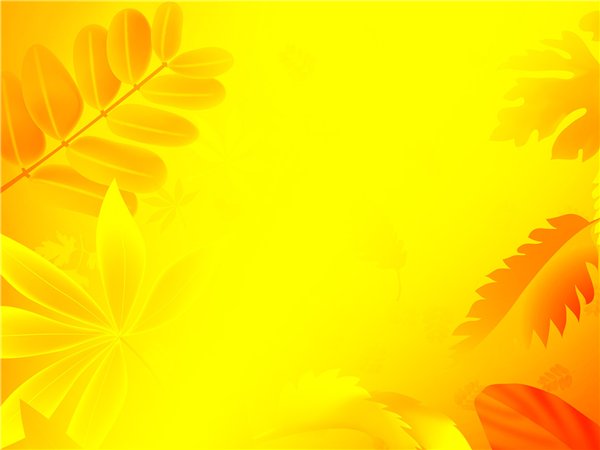 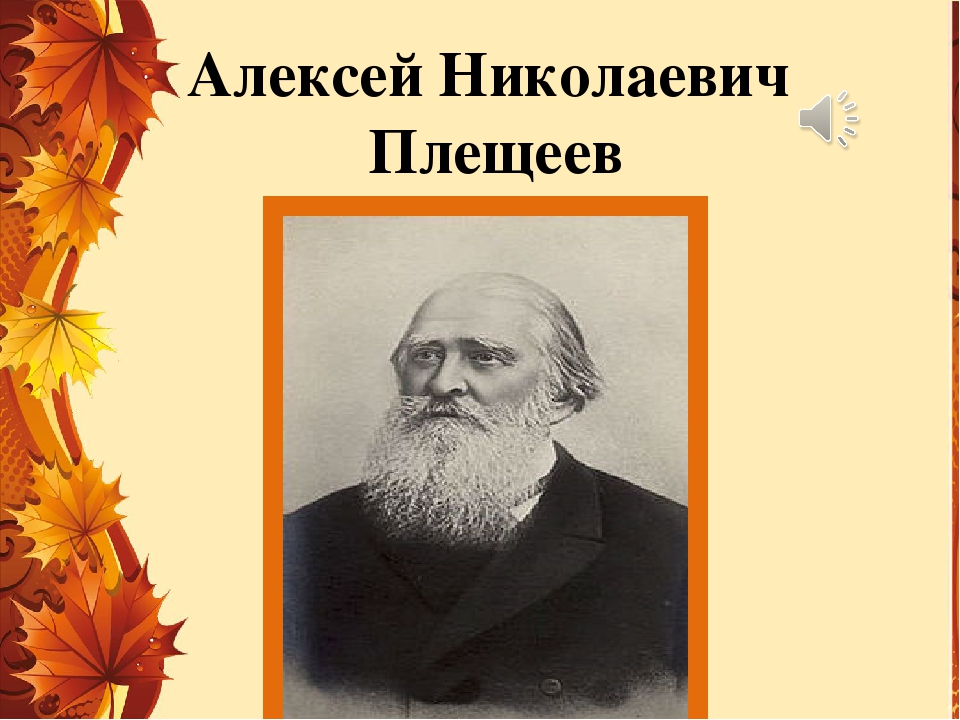 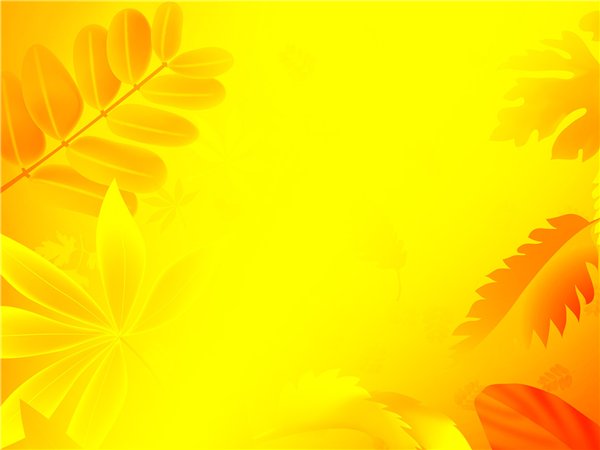 Афанасий АфанасьевичФет
Устало все кругом: устал и цвет небес,
 И ветер, и река, и месяц, что родился,
 И ночь, и в зелени потусклой спящий лес,
 И желтый тот листок, что наконец свалился.
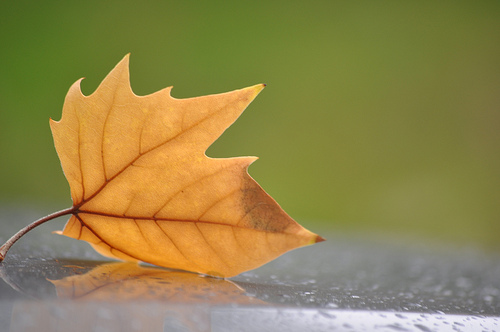 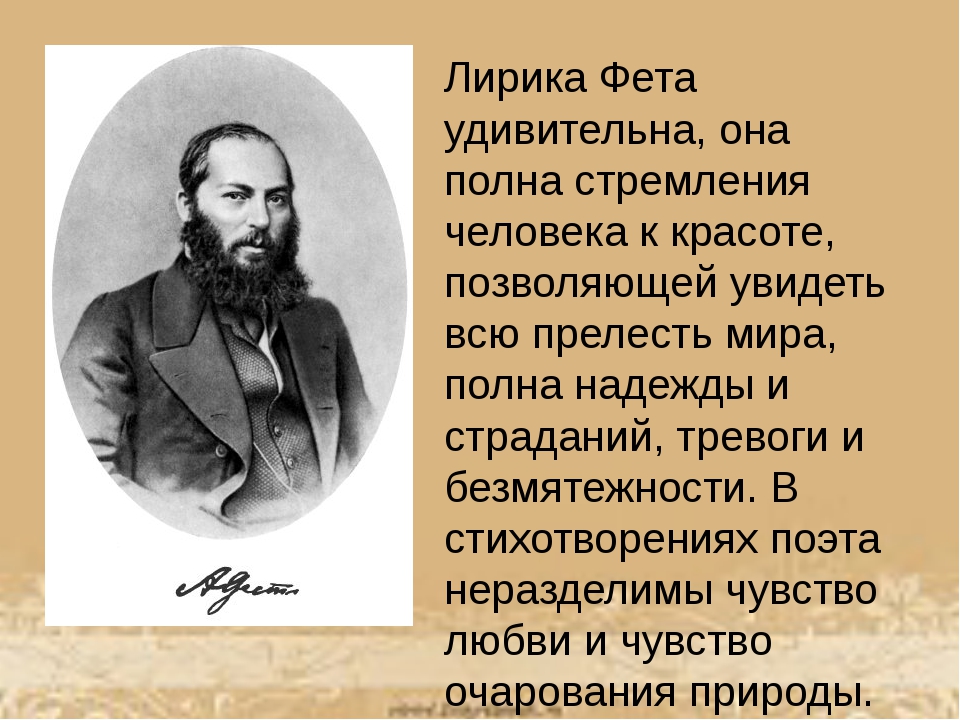 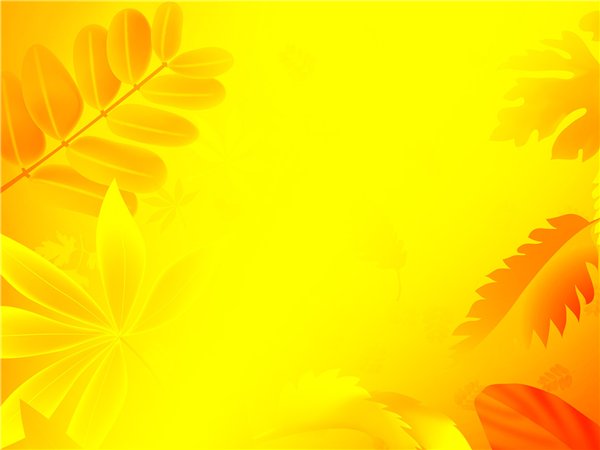 Алексей КонстантиновичТолстой
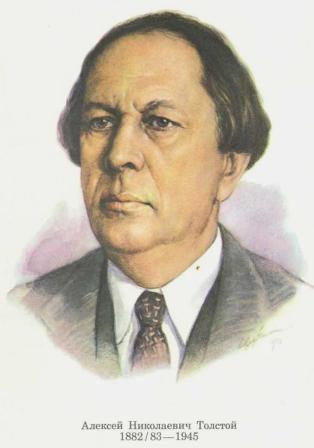 Осень. Обсыпает весь наш бедный сад.
Листья пожелтевшие по ветру летят;
Лишь вдали красуются,
там, на дне долин,
Кисти ярко – красные  вянущих рябин.
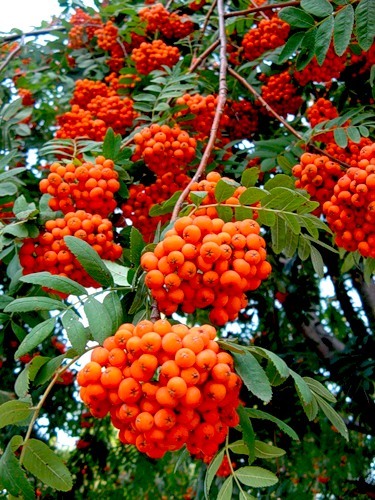 ОСЕНЬ
В ПРОИЗВЕДЕНИЯХ
ВЕЛИКИХ ХУДОЖНИКОВ
Обычно осень — время увядания природы —
вызывает чувство печали и тоски. 
Но если на какой-то срок устанавливается 
теплая и сухая погода, и лес оденется в яркие 
золотые цвета, то сама красота осенней 
природы вызывает чувство бодрости, 
жизнерадостное настроение.
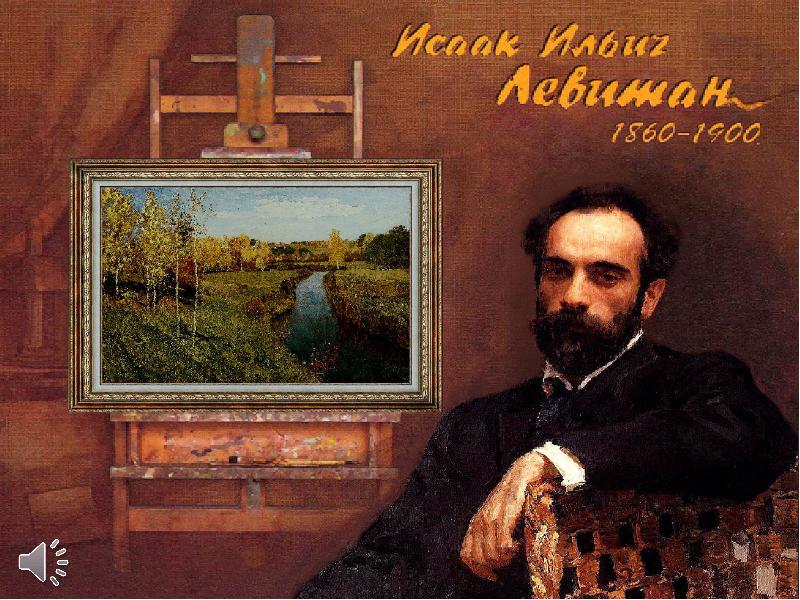 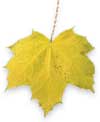 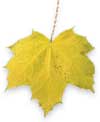 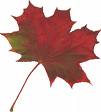 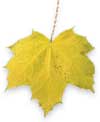 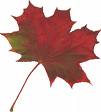 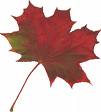 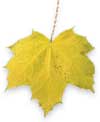 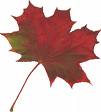 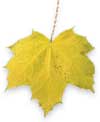 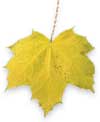 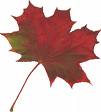 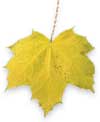 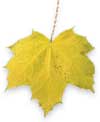 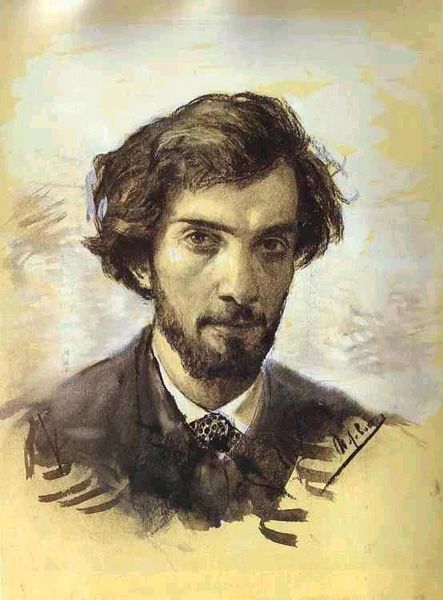 Исаак Ильич Левитан
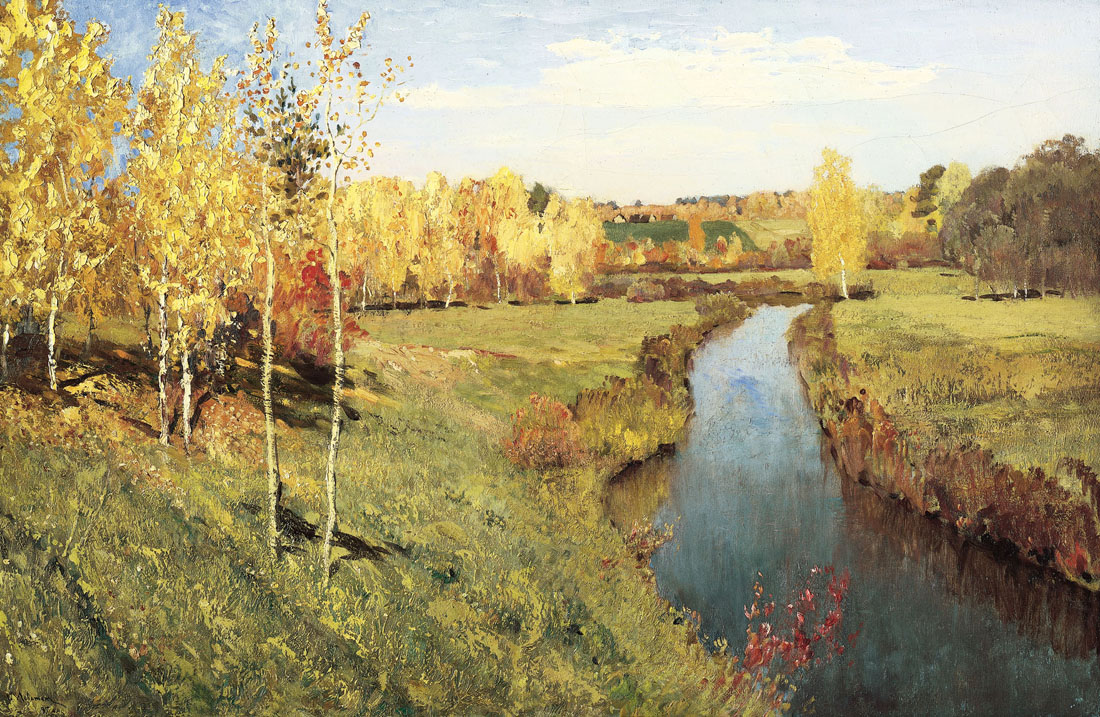 И.И. Левитан. Золотая осень.
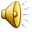 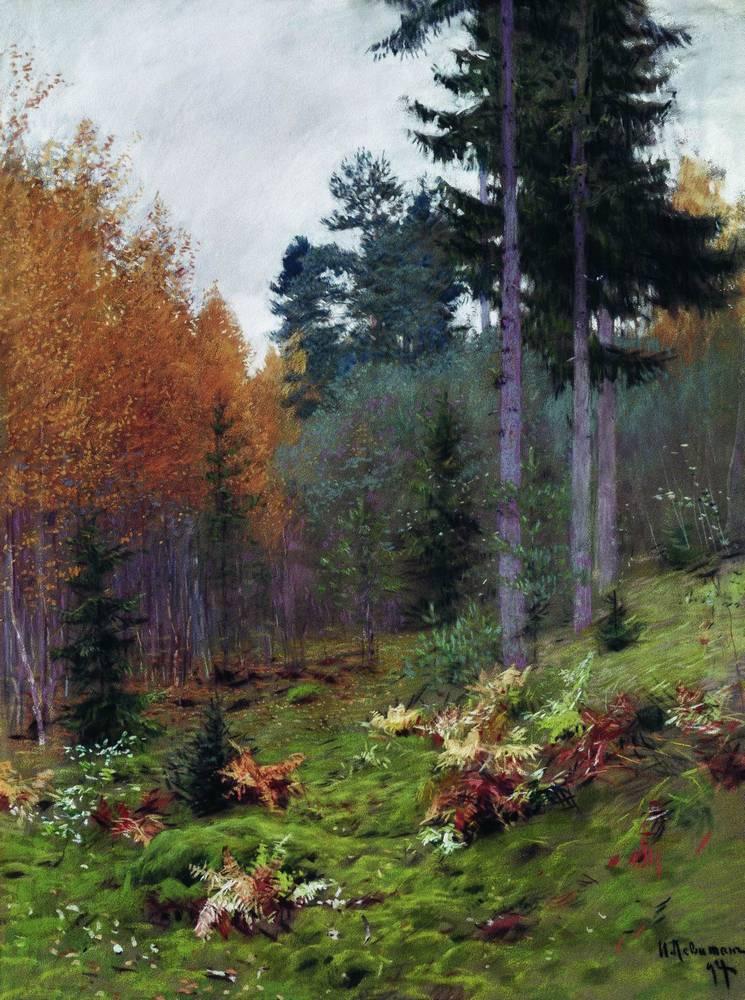 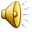 И.И. Левитан. Осенью в лесу.
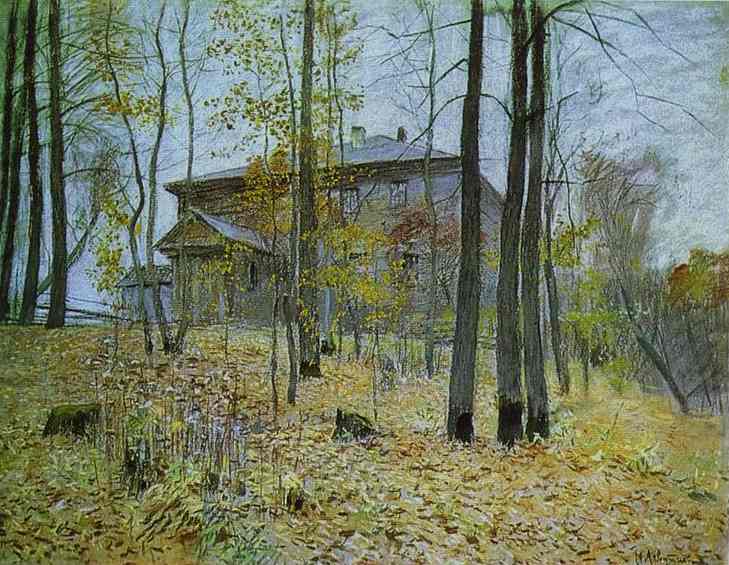 Осень. Поместье. Исаак Левитан
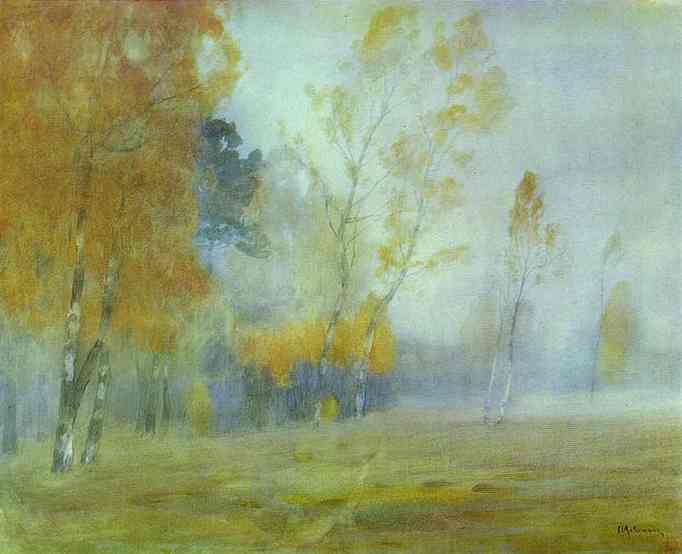 Туман. Осень. Исаак Левитан
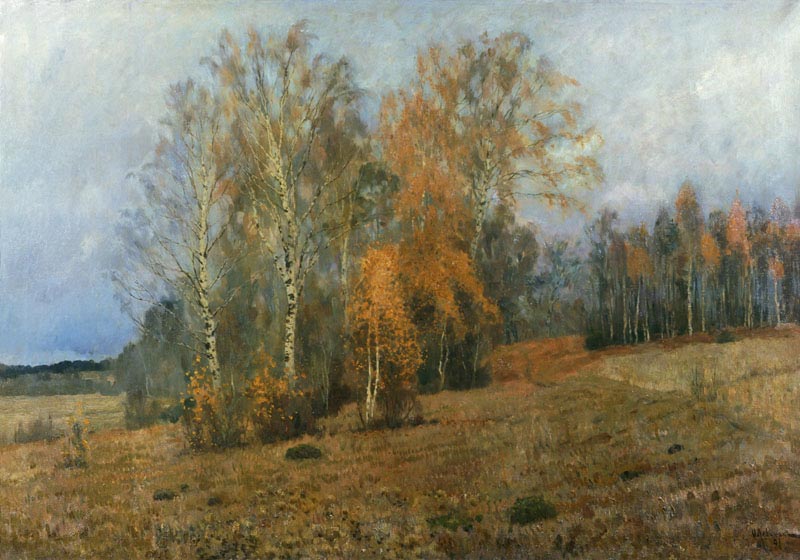 Октябрь. Осень. Исаак Левитан
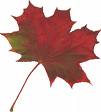 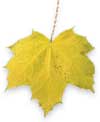 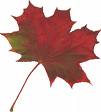 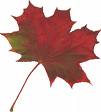 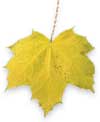 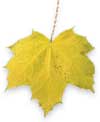 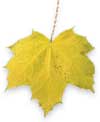 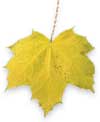 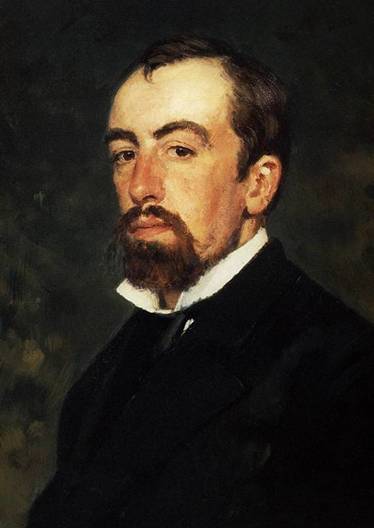 «Мне кажется, что искусство должно давать счастье и радость, иначе оно ничего не стоит».
             В.Д. Поленов
Василий Дмитриевич Поленов
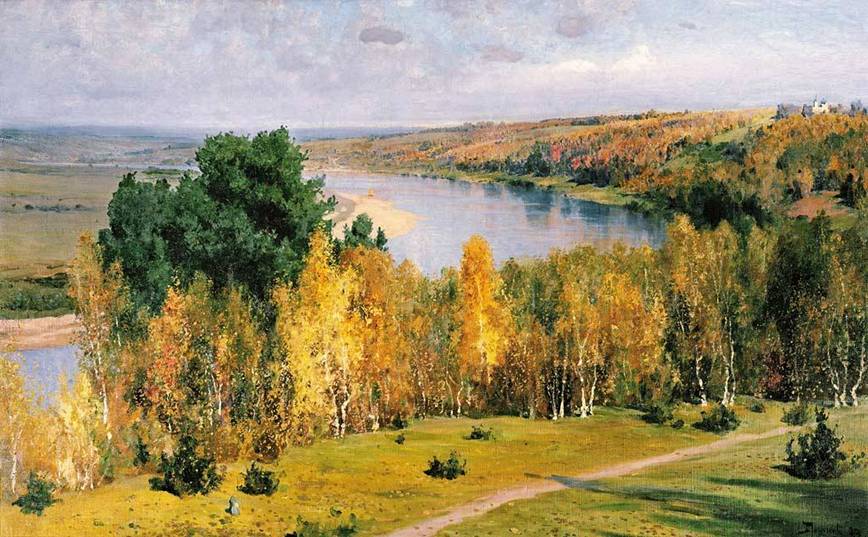 В.Д. Поленов. Золотая осень.
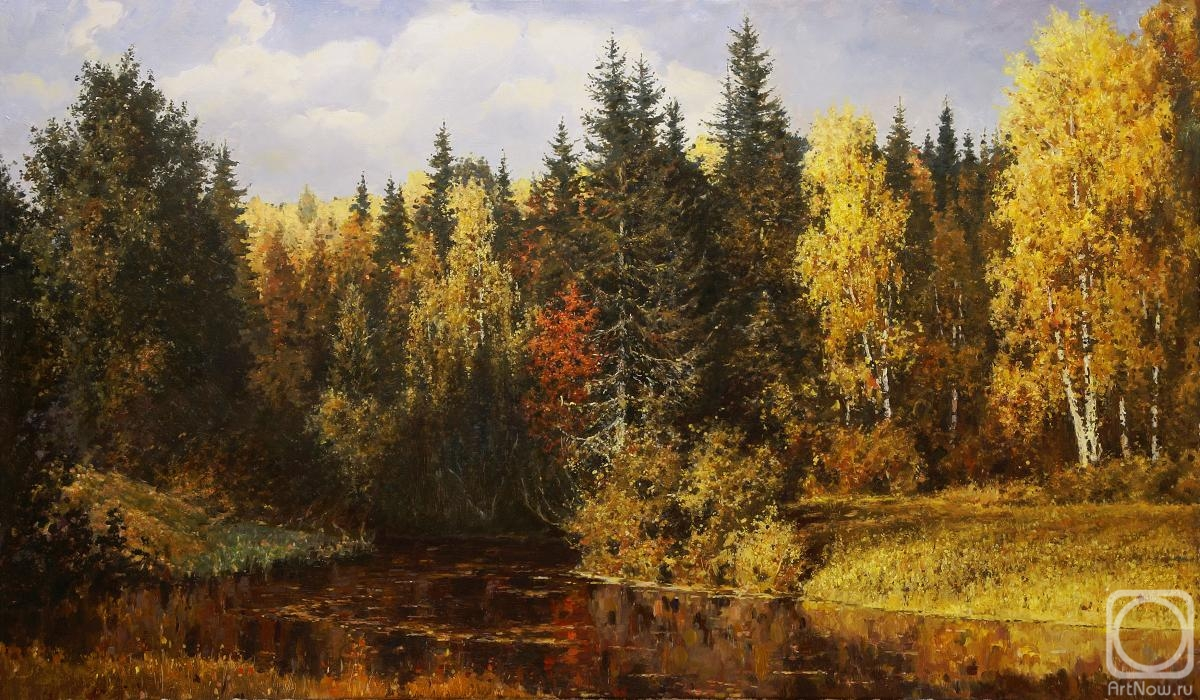 [Speaker Notes: ОСЕНЬ В АБРАМЦЕВО]
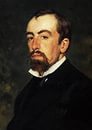 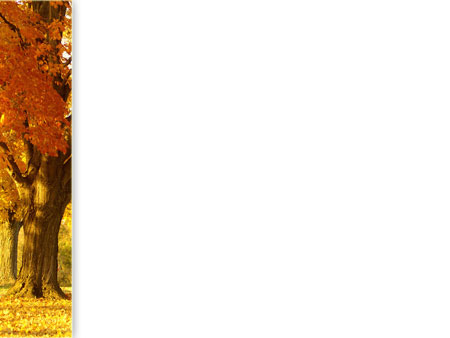 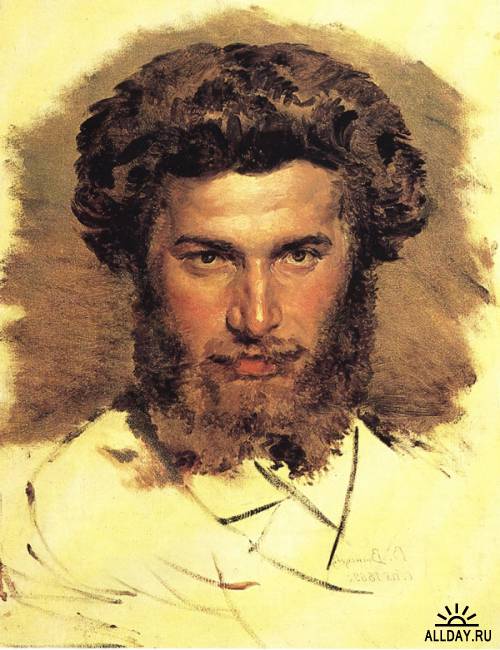 Архи́п Ива́нович
Куинджи
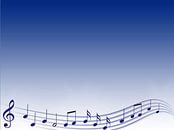 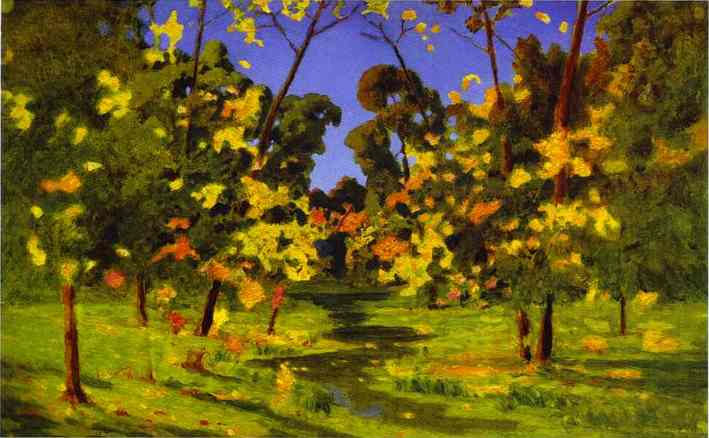 Осень. А.И. Куинджи
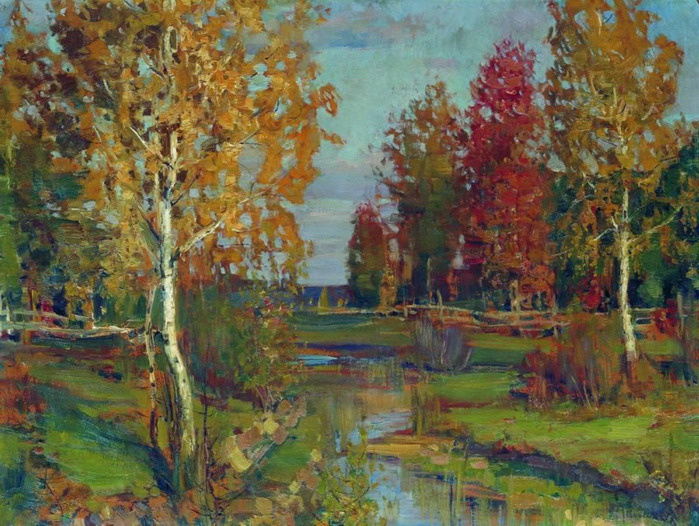 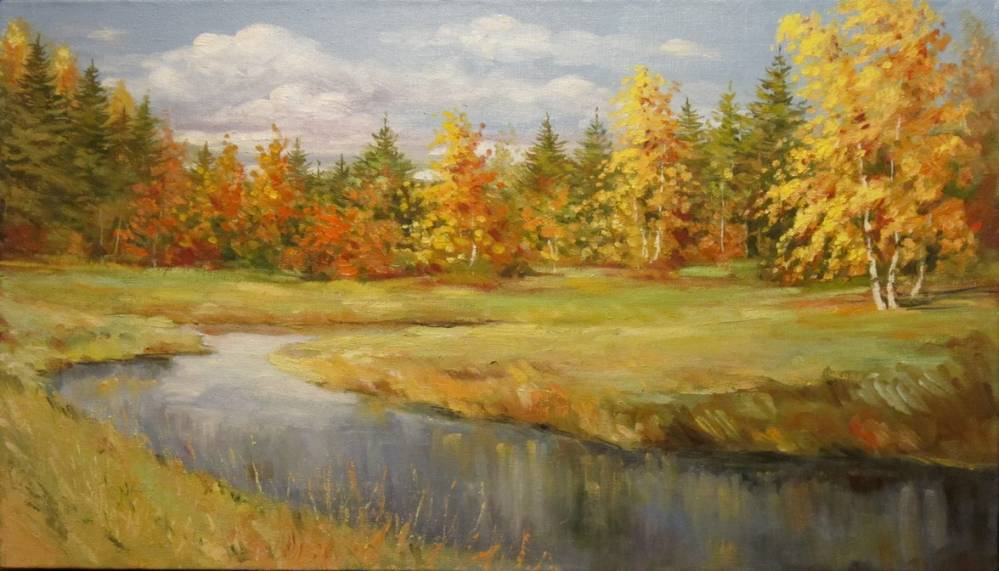 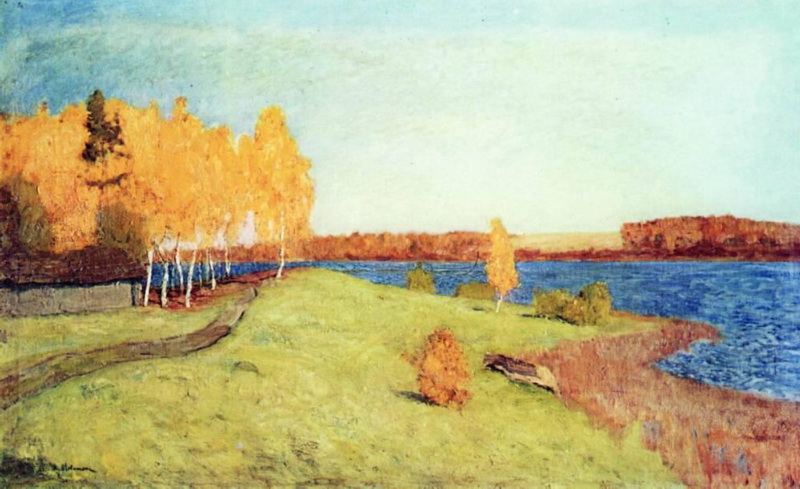 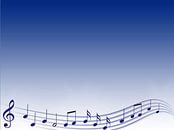 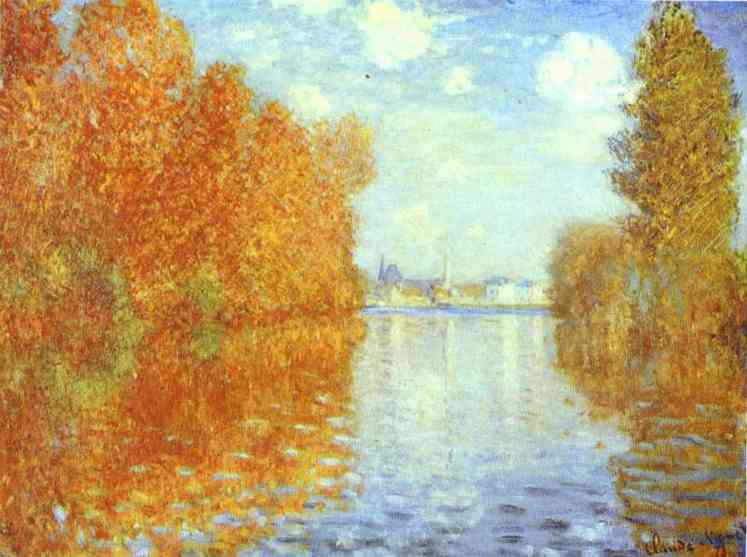 Осень. Клод Моне
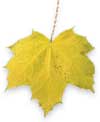 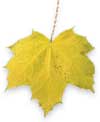 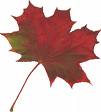 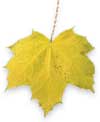 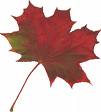 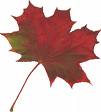 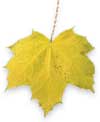 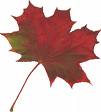 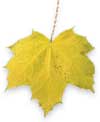 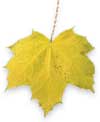 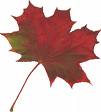 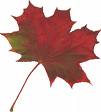 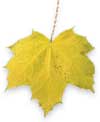 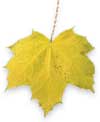 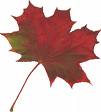 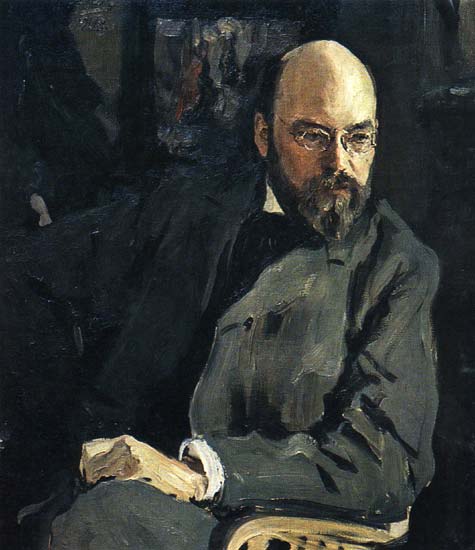 Илья Семёнович Остроухов
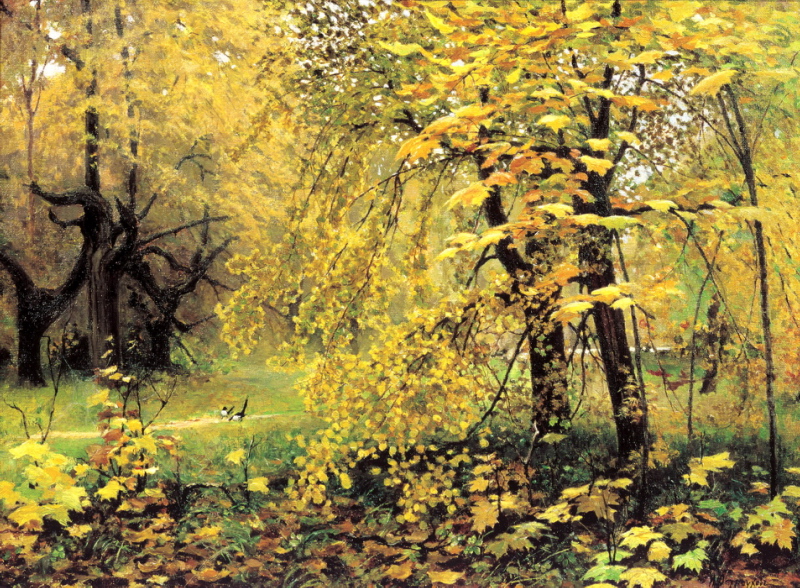 И.С. Остроухов. Золотая осень
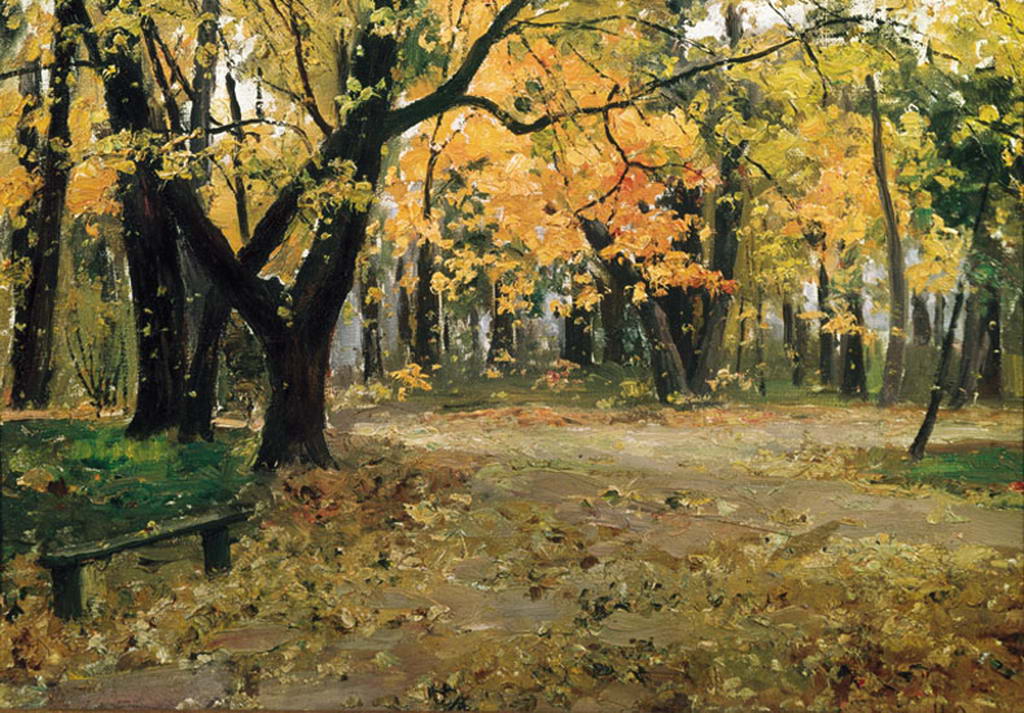 И.С. Остроухов. В Абрамцевском парке.
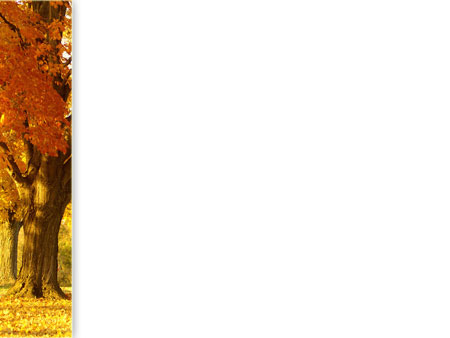 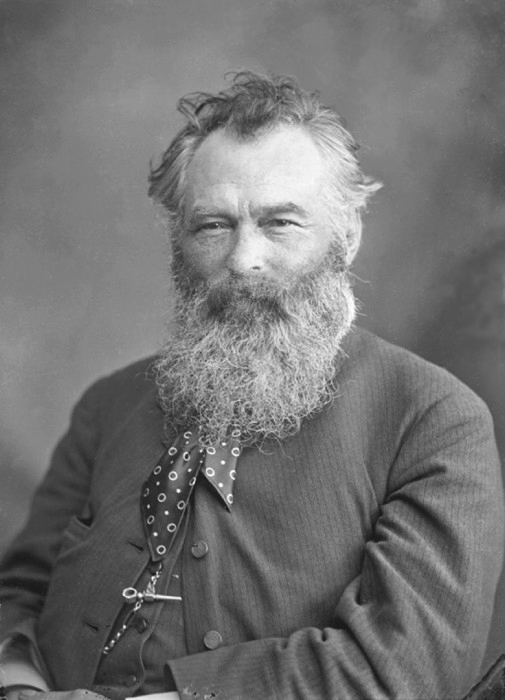 Ива́н 
Ива́нович 
Ши́шкин
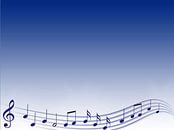 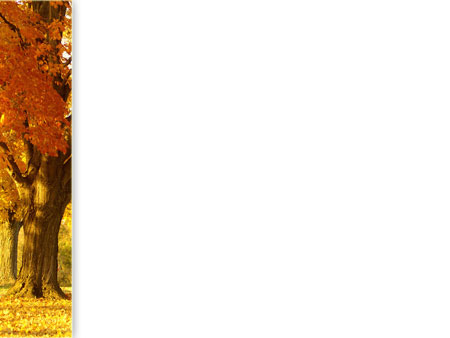 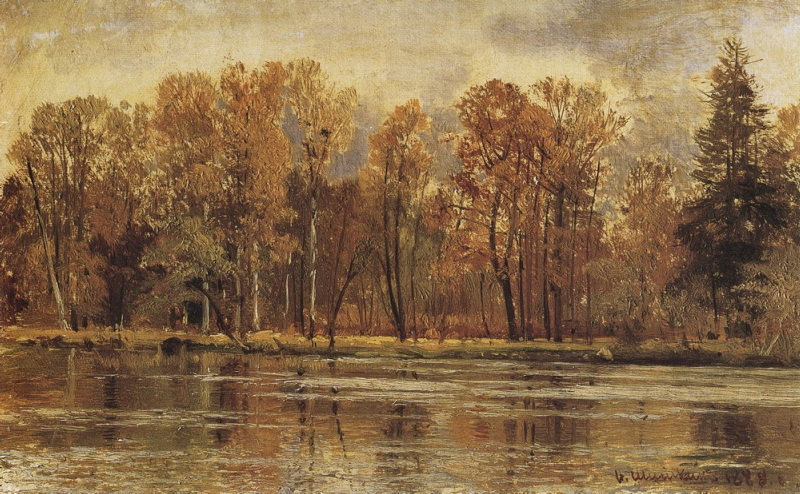 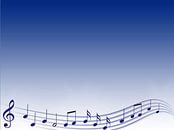 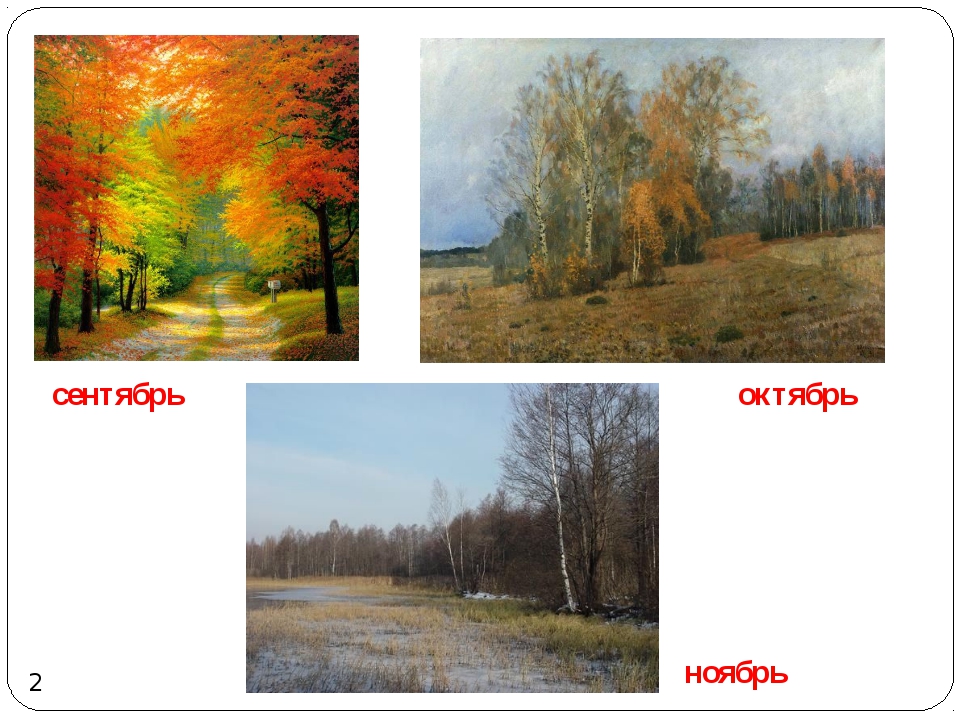 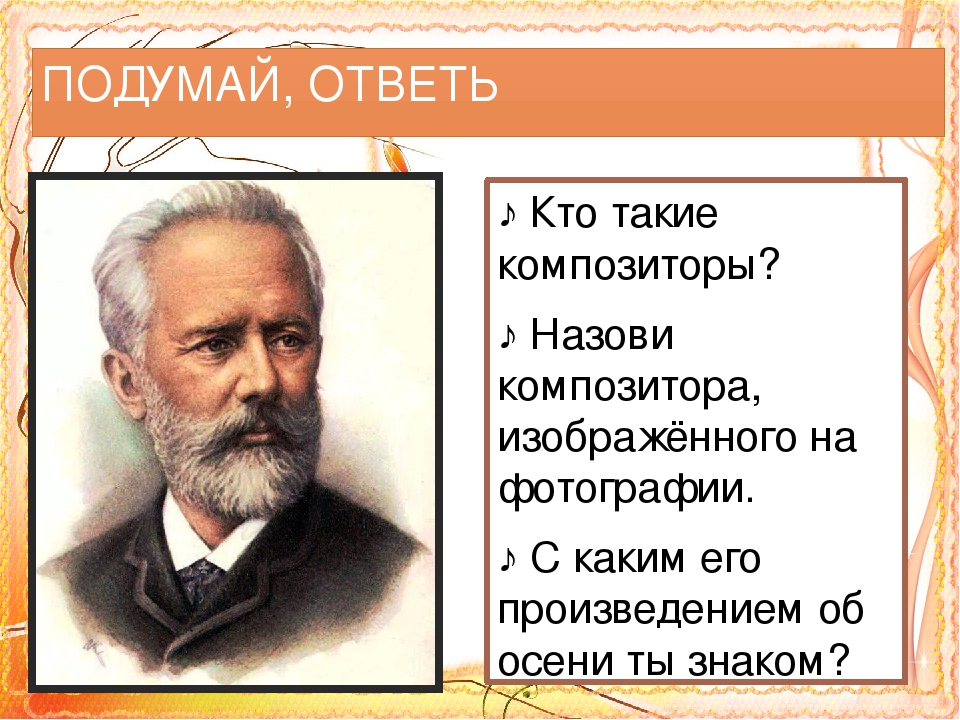 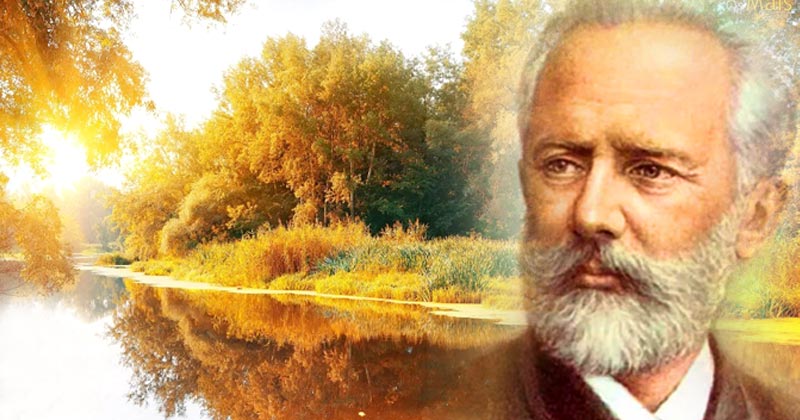 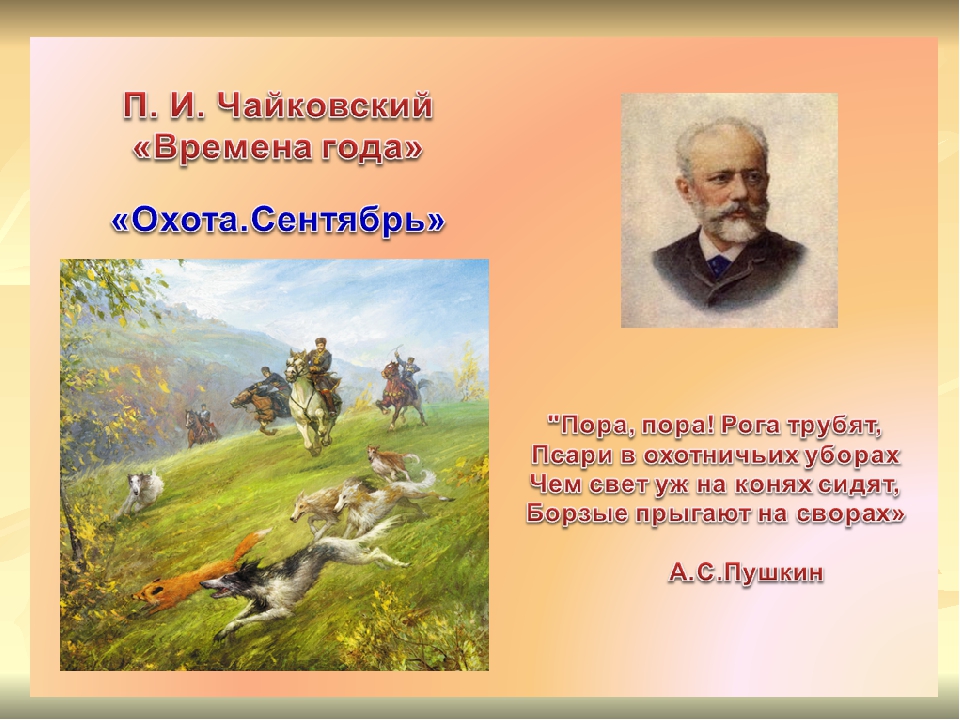 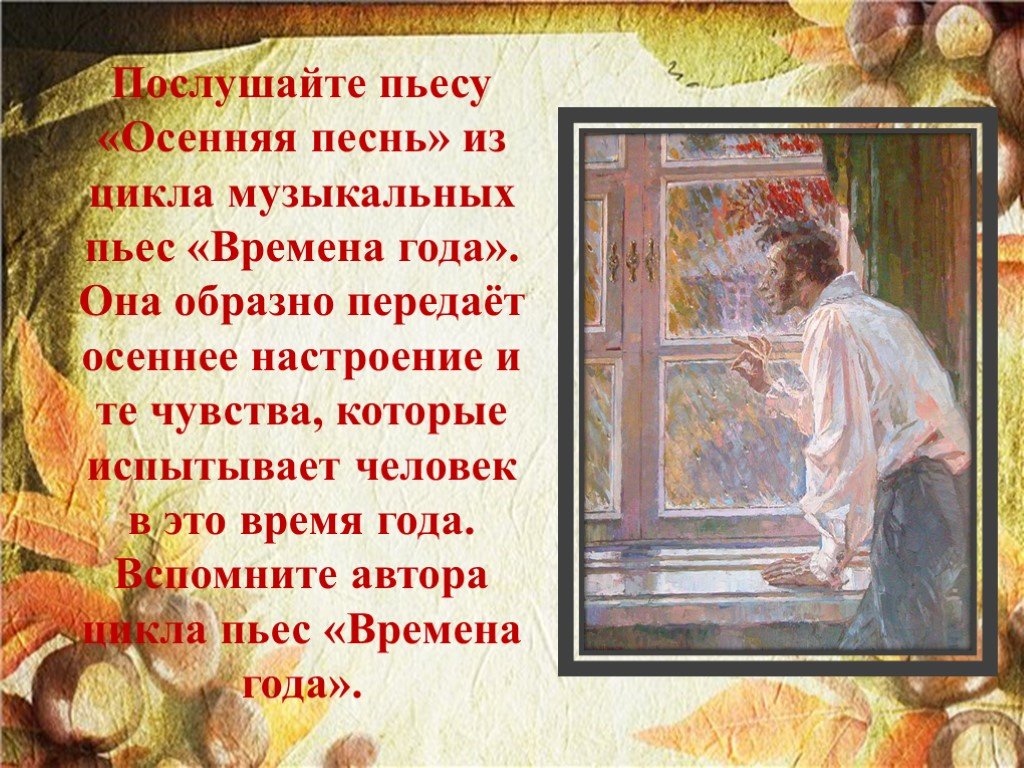 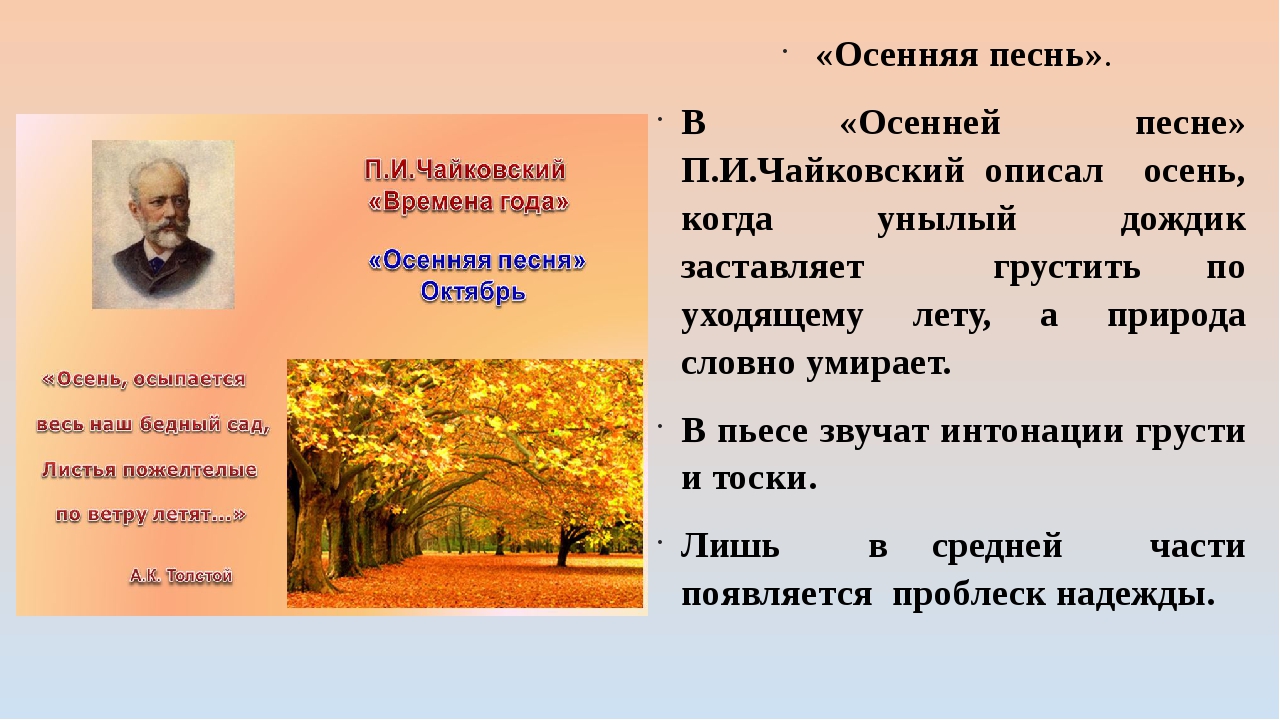 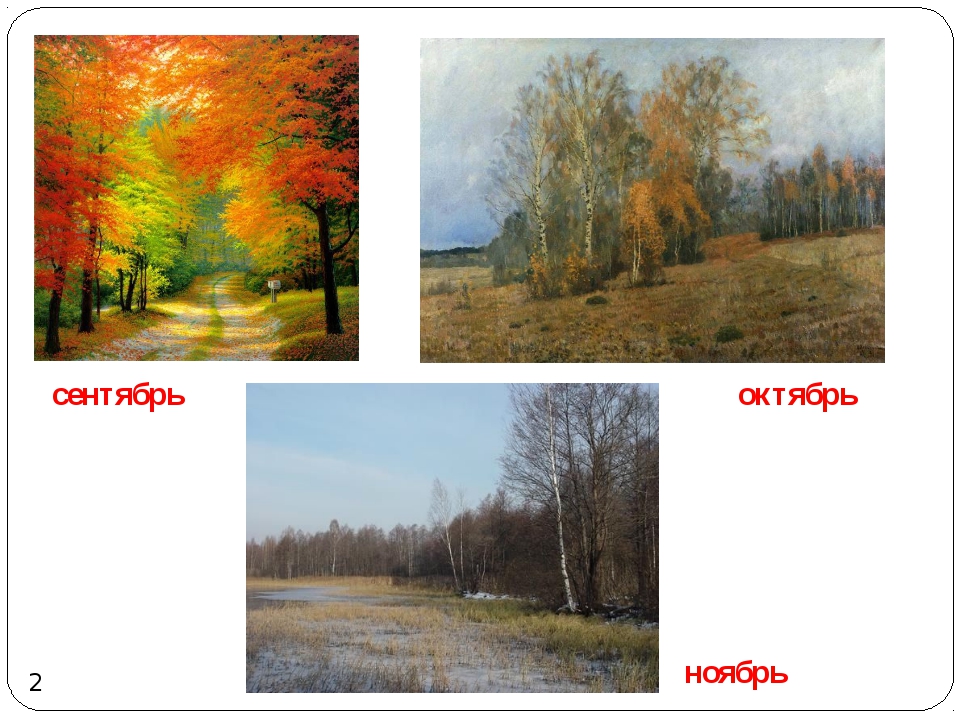 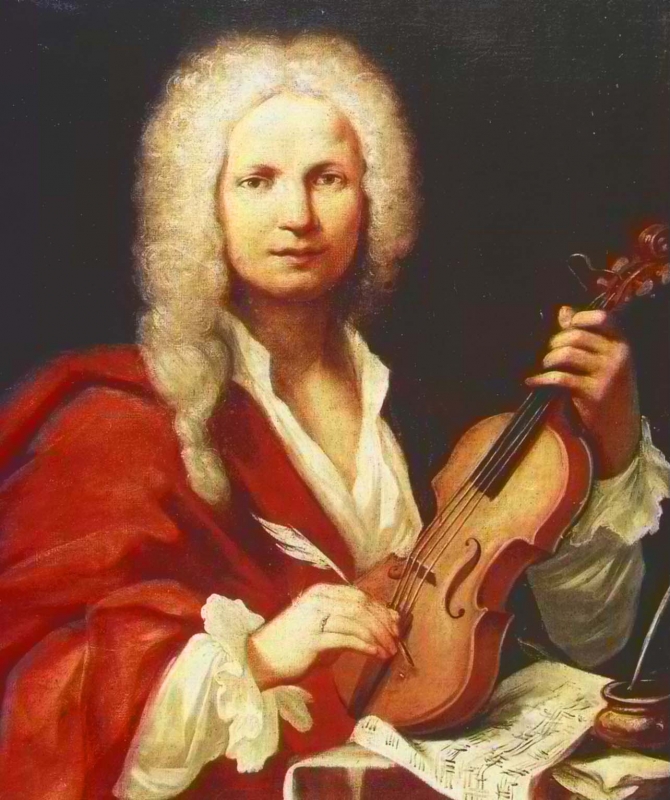 Антонио Вивальди
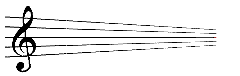 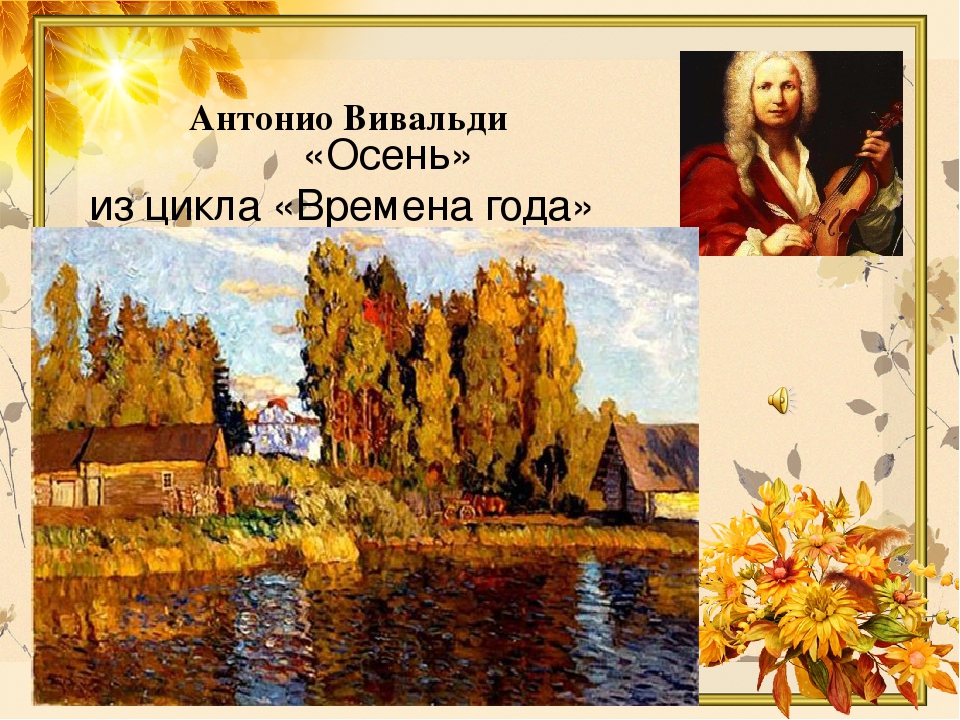 Какая она осень?...
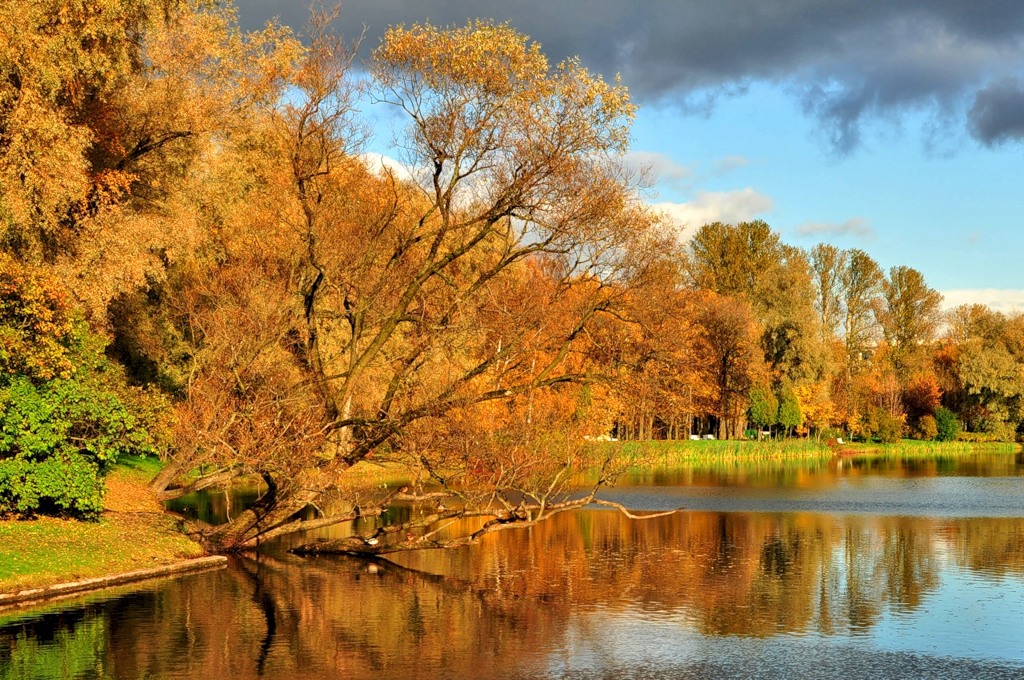 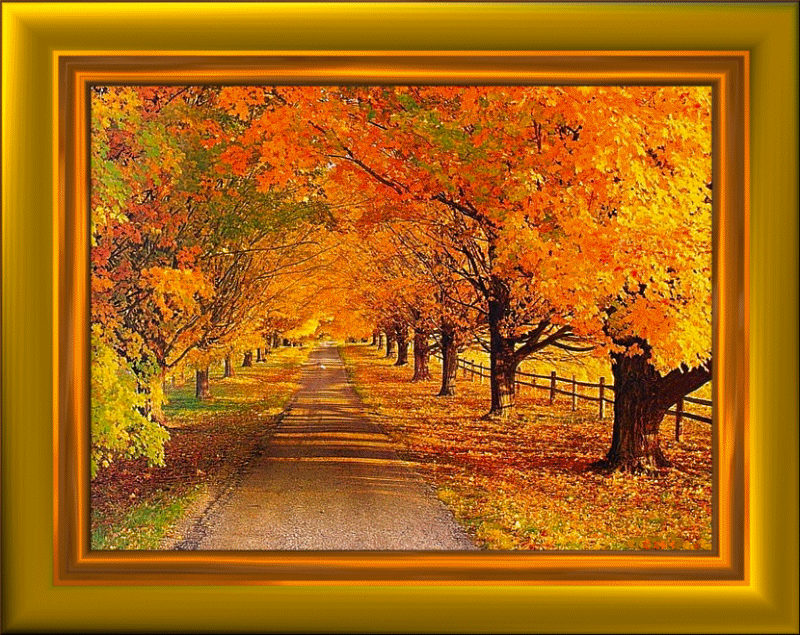 …золотая
…а может быть… весёлая?
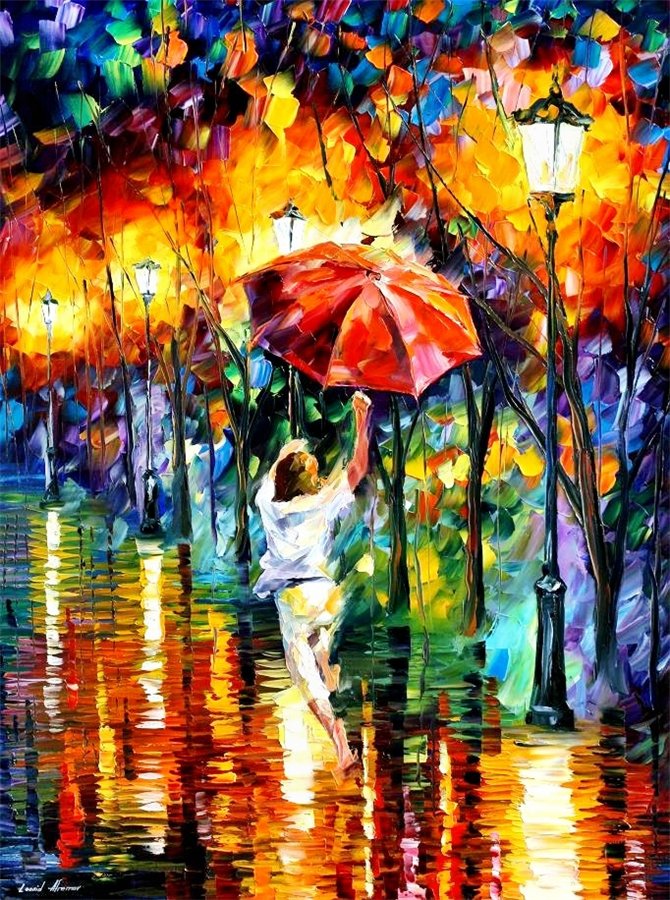 …яркая
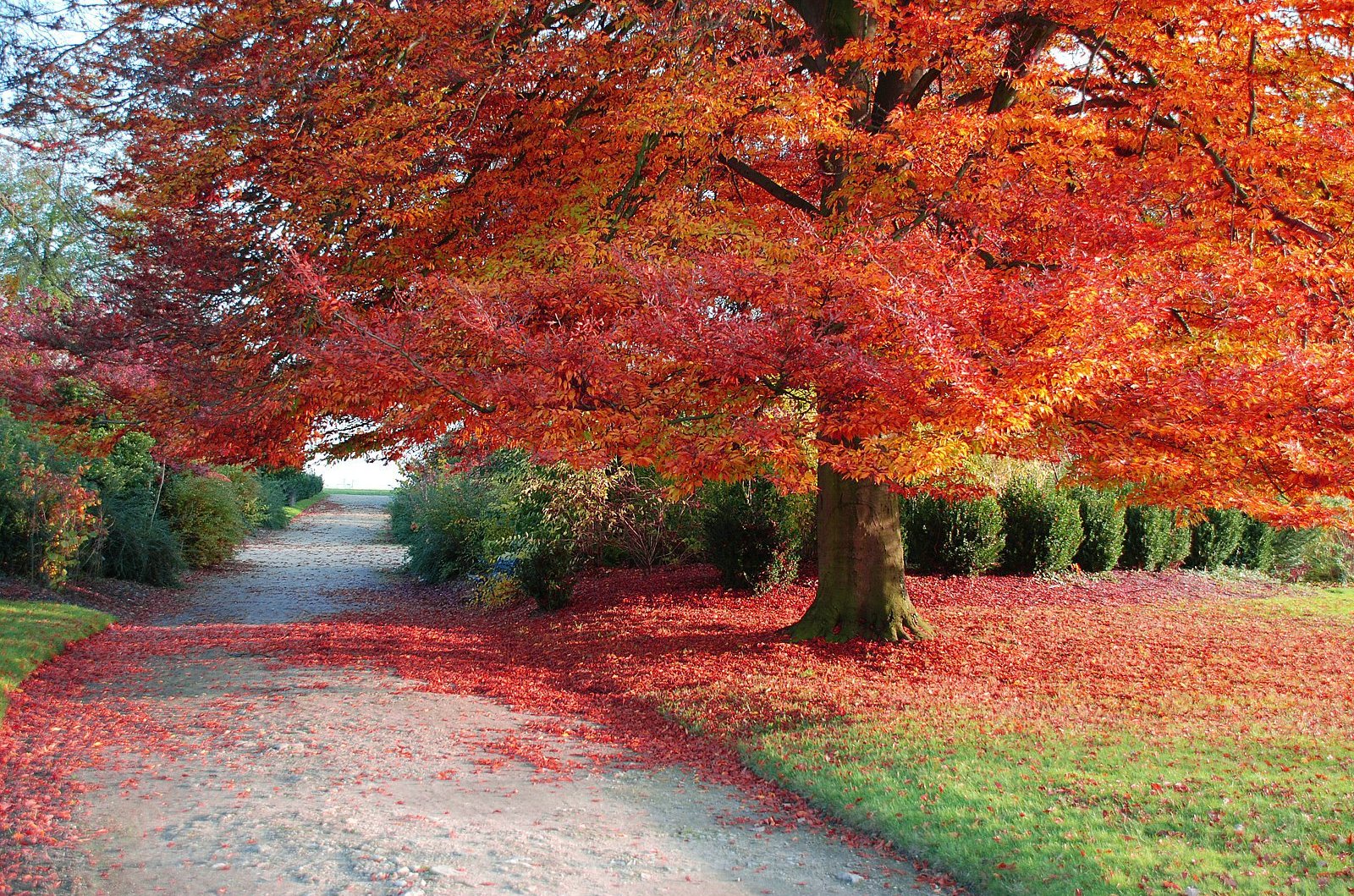 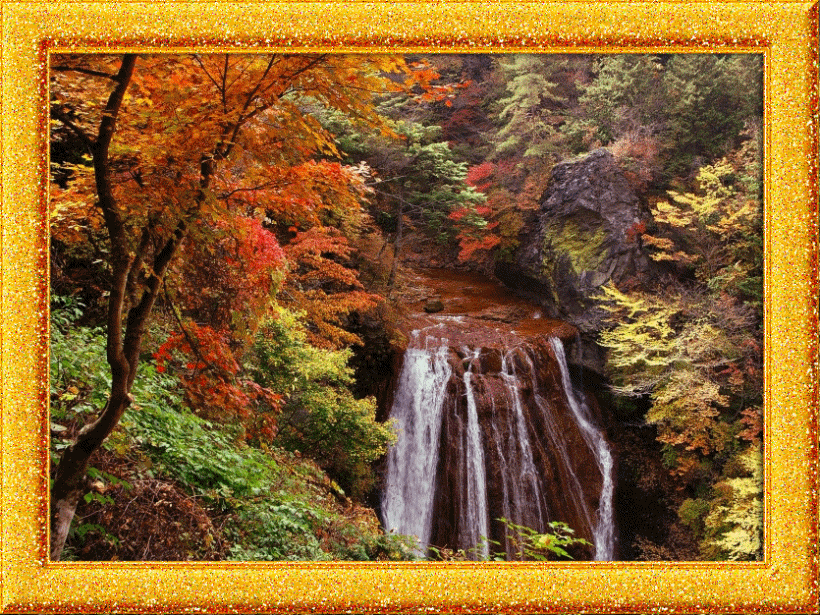 …очаровательная
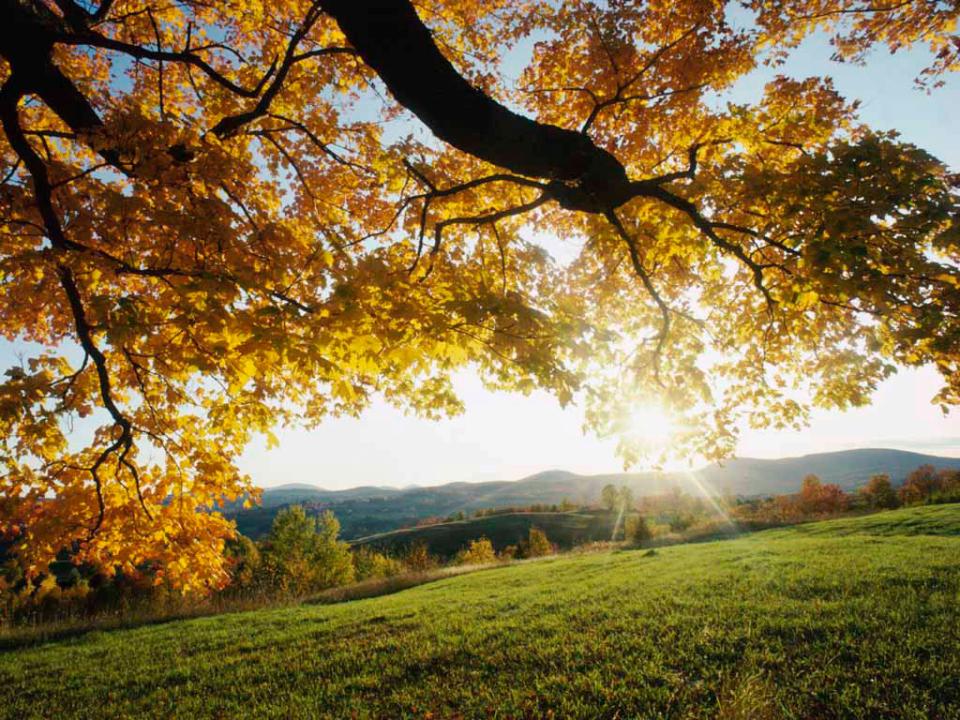 Вянет природа 
только на малое время.
Всё обновится весною опять
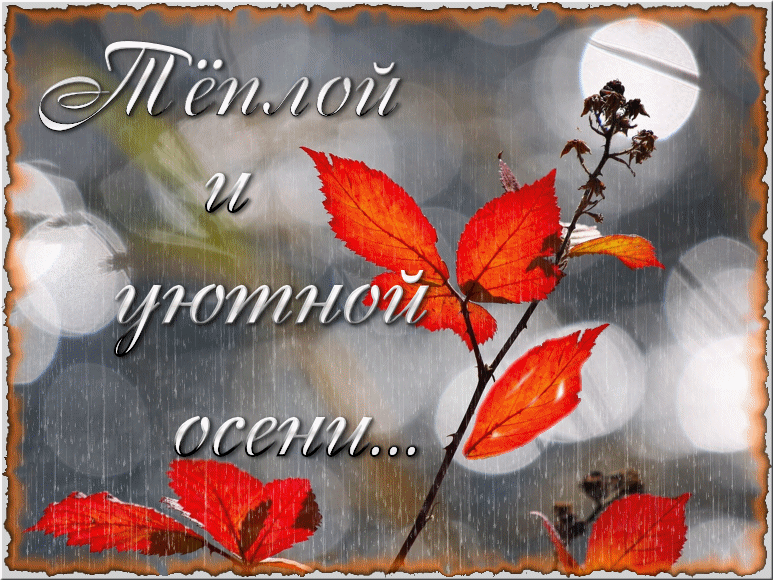 Музыкальное сопровождение: 
Фредерик Шопен «Осенний вальс»
2020 год